Результаты анкетирования учащихся 2 «А» класса и родителей  на тему  «Поговорите со мной, родители»
В анкетировании приняли участие:

24 ученика (100%),

17 родителей (70%).
Общение в семье
Дети
Родители
Часто ли вы разговариваете друг с другом?
Насколько много члены семьи общаются между собой?
Вывод: Большинство детей и родителей нашего класса общаются достаточно часто, что подтверждают как ответы родителей, так и ответы детей.
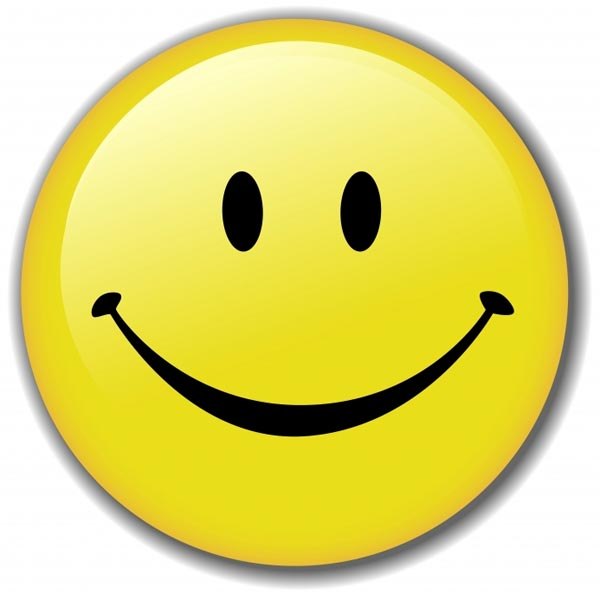 С кем из членов семьи ребенок общается чаще?
Дети
Родители
С кем из членов твоей семьи чаще приходится разговаривать и почему?
Охотно ли ваш ребенок общается со всеми членами семьи?
Вывод:Большинство родителей считают, что ребенок общается со всеми членами семьи, при этом дети, судя по их ответам, чаще общаются с мамами, меньше со всеми членами семьи. Общение также происходит с сестрой, братом и даже кошкой…
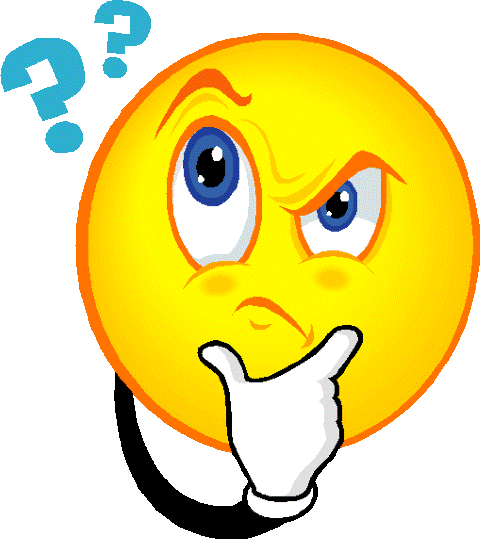 О чем вы разговариваете с детьми?
Родители
Дети
О чем обычно разговариваете?

1. о школе и учебе;
2. другие темы 
(о друзьях, о загранице, 
о животных, об игрушках и
домашних делах)
Какие темы для общения наиболее присущи вашей семье?
образование, воспитание, здоровье;
бытовые темы, обсуждение прошедшего дня;
отдых;
новости;
безопасность на улице,
гардероб.
Вывод:,Во многих анкетах и родителей и детей в вопросе об определении темы общения отмечено «Об учебе». Это значит, что общение между родителями и детьми подчинено какой-то цели, что предполагает достижение определенного результата. Таким образом, в целом общение между родителями и детьми нашего класса можно назвать продуктивным.
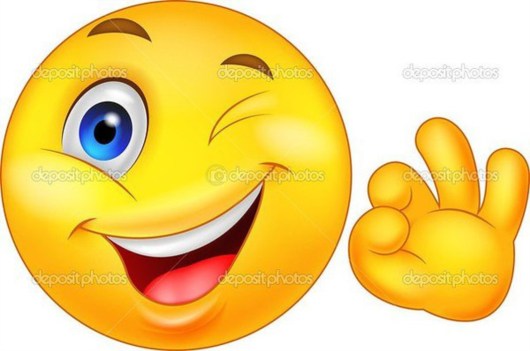 На вопрос «Какие слова тебе запомнились из разговора со своими родителями» были получены следующие ответы детей:
как дела в школе?
быстро сделай уроки 
умница
люблю тебя
можно погулять
компьютерные игры
социальные сети
куда завтра пойдем
«ты дурак»…
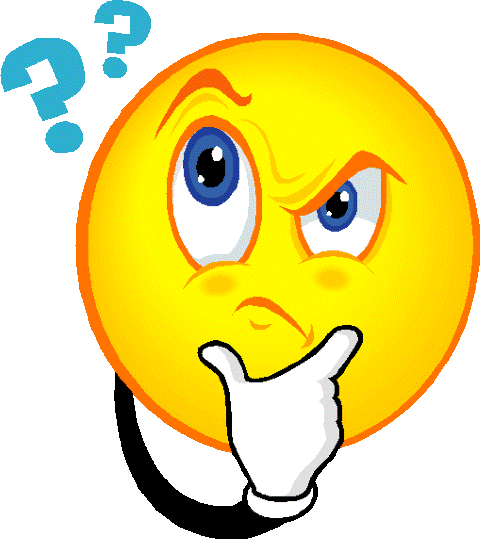 О чем ваши дети хотят с вами поговорить?
о хороших оценках и учебе,
о семье,
об отдыхе,
о прогулках каждый день,
о компьютерных играх,
о сладостях,
о мечте,
о собаке,
не знаю…
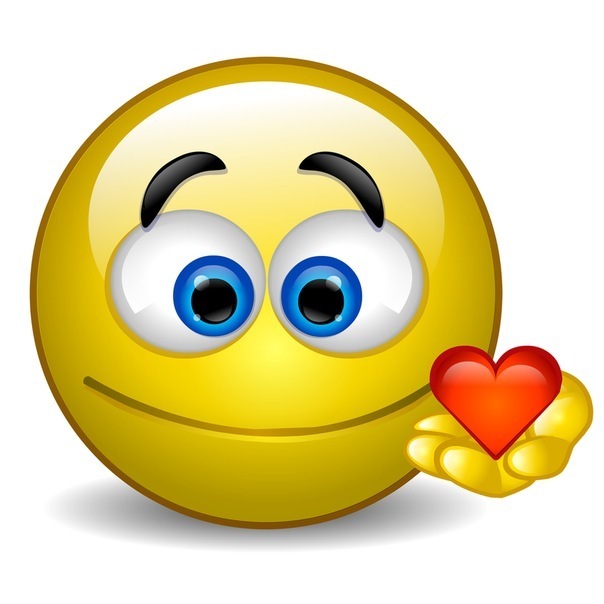 Детям необходимо ваше внимание, тесный контакт, с родителями, ваше тепло, ласка и участие!
Будьте всегда вместе с ребенком! Научитесь хвалить и благодарить друг друга!
Какую тему для разговора с ребенком можно и нужно обсудить на родительском собрании по мнению родителей?
успеваемость, поведение, общение со сверстниками,
«Почему дети лгут»,
«Как побороть лень»,
«Формирование навыков самоорганизации»,
«Меня обижают»,
«Развитие мотивации к успешному обучению».